Podstata účetnictví
podstata a význam účetnictví
účetní soustavy
účetní knihy
účetní doklady: náležitosti a druhy
oběh účetních dokladů.
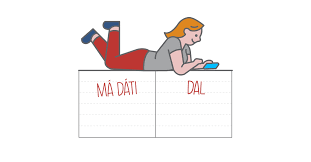 Podstata účetnictví
účetnictví je metoda, která zachycuje hmotné a finanční toky v účetní jednotce za 1 kalendářní rok a vede se v korunách českých

Hmotné toky: pohyb materiálu, výrobků, zboží, dlouhodobého majetku
Finanční toky: hotovostní a bezhotovostní - pokladna a běžný účet (BÚ) 
 
informace poskytované účetnictvím:
o hospodářském výsledku (Z = V – N, N < V , ztráta N >V)
stavu a pohybu majetku a závazků
Funkce účta
poskytuje info o hospodaření firmy (podniku)
umožňuje efektivní řízení firmy (podniku)
poskytuje podklady pro výpočet daňové povinnosti
poskytuje podklady pro vedení soudních sporů
umožňuje kontrolu hospodaření majetku (inventarizace)
Jak má být účetnictví vedeno
úplně
   = je nutné zaúčtovat všechny účetní 
   případy týkající se účetního období (rok)
průkazně 
   = kdy jsou účetní případy a zápisy 
    doloženy účetními doklady
správně 
    = nebyly porušeny povinnosti stanovené 
    zákonem
Účetní soustavy
Daňová evidence – jednoduché 
je jednodušší 
poskytuje podklady pro zjištění základu daně
základ daně = příjmy – výdaje
příjmy = skutečně přijaté tržby (hotovost na BÚ)
výdaje = skutečně vynaložené peníze za nákup hospodářských prostředků (materiál, mzdy, služby … ) nutných k podnikání
kdo vede daňovou evidenci – FO zapsané v živnostenském rejstříku 
Účetnictví – podvojné 
 následující slajd
Účetní soustavy
Účetnictví – podvojné 
poskytuje nám komplexní pohled na hospodaření firmy
základ daně = výnosy – náklady
výnosy = tržby za výrobky, zboží a služby, kde nezáleží na okamžiku platby
náklady = nakoupené hospodářské prostředky (materiál, zboží, mzdy, dlouhodobý majetek), kde také nezáleží na okamžiku realizace
kdo vede účetnictví: PO zapsané v obchodním rejstříku, FO jejichž obrat je větší než 25 mil Kč, popř. FO dobrovolně …
Druhy účetnictví:
finanční účetnictví: 
poskytuje info o hospodaření firmy jako celku 
zachycuje vztahy podniku k vnějšímu okolí (stát, věřitelé – banky, odběratelé, dodavatelé) 
manažerské účetnictví: 
je podrobnější
poskytuje info o hospodaření uvnitř podniku
manažer účta se řídí vnitropodnikovou směrnicí
Části manažerského účetnictví
vnitropodnikové účetnictví 
    = účetnictví hospodářských středisek uvnitř podniku
kalkulace 
   = stanovení nákladů na 1 výrobek
rozpočetnictví 
    = plánování nákladů a výnosů jednotlivých
     hospodářských středisek
Účetní písemnosti
účetní doklady

účetní knihy

účetní závěrky a výroční zprávy

vnitropodnikové směrnice

jiné účetní písemnosti (doklady o inventarizacích, výpis z OR, zápis z valné hromady aj.)
Náležitosti účetních dokladů (ÚD)
UD jsou originální písemnosti, které zachycují účetní operace a mají tyto náležitosti:

označení účetního dokladu = číslo dokladu
obsah účetního případu = popis účetní operace = o co se jedná
označení účastníků účetního případu = identifikační údaje
okamžik vyhotovení účetního dokladu = datum
okamžik uskutečnění účetního případu, není-li shodné s okamžikem vyhotovení
částka (např. cena za kus x množství)
podpis
Druhy účetních dokladů
Pokladna – příjmový pokladní doklad, resp. výdajový pokladní doklad
Faktury – přijaté, resp. vystavené
Bankovní výpisy – zachycují pohyb na BÚ
Sklad – příjemka, resp. výdejka (zásob), popř. převodka (= převod zásob mezi 2 sklady téhož podniku)
Vnitřní účetní doklady – univerzální – zachycuje operace uvnitř podniku a podle počtu účetních operací rozlišujeme buď jednotlivé nebo sběrné
Daňový doklad
vystavuje se v souvislosti s daní z přidané hodnoty
náležitosti jsou širší než u účetního dokladu, tímto dokladem bývá zpravidla faktura
přesné označení kupujícího a prodávajícího (včetně DIČ=odpovídá registru plátců DPH)
evidenční číslo dokladu
datum vystavení daňového dokladu
datum uskutečnění zdanitelného plnění
jednotková cena bez DPH
rozsah a předmět zdanitelného plnění (výše ceny bez DPH, sazba daně, výše daně
Zjednodušený daňový doklad
nemusí obsahovat některé náležitosti – konkrétně údaje o kupujícím, jednotkovou cenu bez DPH, základ daně a výši daně
zpravidla obsahuje jednotkovou cenu včetně DPH a sazbu daně
daň si příjemce vypočítá z ceny včetně DPH pomocí „přepočítacího koeficientu“ (pro základní sazbu 21/121 = 0,1736, dále pro 10%  sazbu 10/110 = 0,0909, pro 15% 15/115 = 0,1304)
tento doklad je možné vystavit pouze tehdy, jestliže cena za zdanitelné plnění je do 10 000 Kč včetně DPH
např. doklad za pohonné látky čerpané na benzínce
Oběh účetních dokladů
Je upraven vnitropodnikovou směrnicí – probíhá v těchto krocích:
 
kontrola ÚD 
 
příprava k zaúčtování 

vlastní zaúčtování – zápis do účetních knih, poznámka o   

úschova – založení do pořadačů (šanonů)  

skartace
Oběh účetních dokladů
kontrola ÚD 
Formální= zda má např. faktura všechny náležitosti ÚD
Věcná = kontroluje se množství, cena, kvalita 
příprava k zaúčtování 
třídění dokladů (dle druhu a data)
Očíslování dokladů 
Zápis do pomocných účetních knih (např. knihy faktur)
Předkontace – určení účtovacího předpisů = stanovení účtů a jejich stran, na kterých bude doklad zaúčtován včetně uvedení peněžní částky 
vlastní zaúčtování 
   zápis do účetních knih, poznámka o zaúčtování (datum a 
    podpis
Oběh účetních dokladů
úschova (archivace)
založení do pořadačů (šanonů) nebo elektronická archivace (předepsané Zákonem o účetnictví č. 563/1991 Sb. a Zákonem o dani z přidané hodnoty č. 235/2004 Sb.)

  1. Účetní záznamy a daňové doklady:
	a) za účelem formy vedení účetnictví po dobu 5 let
Účetní doklady
Účetní knihy
Odpisové plány
Inventurní soupisy
Účtový rozvrh
Oběh účetních dokladů
b) Archivace po dobu 10 let
Účetní závěrka
Výroční zpráva
Daňové doklady

2. Doklady vyplývající z pozice zaměstnavatele:
 a) Archivace po dobu 3 let
Stejnopisy evidenčních listů
 b) Archivace po dobu 6 let
Seznam společníků a členů statutárního orgánu
Seznam členů dozorčí rady
Oběh účetních dokladů
c) Archivace pro účely důchodového pojištění pro poživatele starobního důchodu po dobu 10 let
Mzdové listy
Účetní záznamy
d) Archivace pro účely důchodového pojištění po dobu 45 let
Mzdové listy
3. Archivace dokumentů k trvalému uchování
Vznik a zánik podnikatelského
Dokumenty o řízení společnosti
O majetku podnikatelského subjektu
Finanční dokumenty
Dokumenty vztahující se k předmětu podnikání
skartace
Účetní zápisy a knihy
účetní zápisy zachycují účetní případy a zaznamenávají se do účetních knih 

ÚZ provádějí ÚJ: 
srozumitelně
přehledně
způsobem zaručujícím jejich trvanlivost

ÚJ uspořádají účetní zápisy způsobem tak, aby zabránily neoprávněným změnám a úpravám těchto zápisů
Účetní zápisy a knihy
Účetní knihy:

deníku 
       uspořádání dle času = chronologicky
hlavní kniha 
       uspořádání z hlediska věcného = systematicky
knihy analytické evidence, 
       v nichž podrobně rozvádějí účetní zápisy hlavních knih

Rozdíly jednoduchého a složeného účetní zápisu: 

jednoduchý účetní zápis vyjadřuje souvztažnost pouze jedné dvojice účtu
složený účetní zápis vyjadřuje souvztažnost mezi větším počtem účtů
Účetní zápisy a knihy
Účetní zápisy mohou být uspořádána z hlediska:
časového
tak, jak postupně vznikly účetní případy ČASOVÉ ZÁPISY 
zápisy se zachycují v účetní knize DENÍK
věcného 
zápisy na účtech SOUSTAVNÉ ZÁPISY 
zápisy se zachycují účetní knize nazvané
    HLAVNÍ KNIHA
Deník
obsahuje všechny účetní případy, které vznikly ve sledovaném účetním období
každý účetní případ je zde zaznamenáván samostatně
zajišťuje průkaznost a spolehlivost účetních údajů vazbou na doklady
spojuje doklady s hlavní knihou
postup je: doklad – deník - hlavní kniha
Hlavní kniha
zahrnuje soubor všech syntetických účtů, které účetní jednotka používá
získávají se z ní nejdůležitější informace o stavu a pohybu jednotlivých složek aktiv, pasiv, nákladů a výnosů
 musí minimálně obsahovat 
zůstatky účtů ke dni, k němuž se otevírá hlavní kniha
souhrnné obraty strany Má dáti a Dal účtů, nejvýše za kalendářní měsíc
zůstatky účtů ke dni, ke kterému se sestavuje účetní závěrka
Analytická evidence
V praxi se můžeme setkat zejména s těmito knihami:
Inventární kniha (karty) dlouhodobého hmotného a nehmotného majetku 
Kniha zásob (skladní karty)
Pokladní kniha
Kniha pohledávek a závazků (kniha vystavených a přijatých faktur)
Evidence daně z přidané hodnoty
Inventární karty časového rozlišení (např. evidenční karty leasingu)
Inventární karty rezerv
Formy účetních knih
Forma účetních knih může být různá (ruční či počítačové zpracování)
 při ručním zpracování lze použít:
vázané knihy či volné listy
při tomto zpracování je nutné knihu označit názvem a obdobím, kterého se týká
před zahájením je nutné všechny listy očíslovat a počet očíslovaných listů uvést do knihy

 při počítačovém zpracování
vést seznam volných listů, aby na jeho podkladě mohla být prokázána úplnost účetních knih
jednotlivé listy nadepisovat tak, aby bylo zřejmé, ke které účetní knize patří a které účetní knize patří a kterého účetního období se týkají
zabezpečit číselnou vazbu mezi jednotlivými listy, a to převodem součtu z předchozího listu
Všeobecné účetní zásady
Zásada bilanční kontinuity 
= konečné z zůstatky aktiv a pasiv a pasiv za běžné období (např. k 31.12.) se shodují s počátečními stavy aktiv a pasiv v následujícím období (např. k 1.1.)
Zásada věcné a časové souvislosti 
= účetní případ musí ovlivnit výsledek hospodaření toho účetního období, s nímž je svou podstatou svázán (např. mzdy za prosinec 2022 představují náklad účetního období roku 2022, i když budou vyplaceny až v lednu 2023
Zásada stálosti účetních metod
= např. oceňování, odpisu majetku, přepočty cizích měn – tyto metody je třeba užívat nejen po celé účetní období, ale nesmí je bezdůvodně měnit ani mezi (důvodem je potřeba srovnatelnosti)
Všeobecné účetní zásady
Zásada věcného a poctivého zobrazení skutečnosti
= s tím souvisí zásada opatrnosti (viz tvorba rezerv a opravné položky) a dále je třeba dodržovat správnost při aplikaci platných předpisů a postupů
Zásada přednosti obsahu před formou
= forma a způsob popisu může někdy zastírat, jaké skutečnosti doopravdy nastaly (např. rekonstrukce, byť by byla deklarována na faktuře jako oprava, nemůže být zaúčtována jako náklad účetní jednotky
Zásada zákazu kompenzace 
= zákaz vzájemné kompenzace mezi jednotlivými položkami aktiv a pasiv a položkami nákladů a výnosů (např. podnikateli byly zcizeny zásoby zboží ve výši 100 000 Kč. Pojišťovna poukázala náhradu ve výši 90 000 Kč = správně se musí zaúčtovat škoda ve výši 100 000 Kč do nákladů a náhrada od pojišťovny do výnosů, tj. nelze od výše nákladů odečíst přijatou náhradu a zaúčtovat pouze tento rozdíl, tj. 10 000 Kč